Roten L, Daly M, Pascale P, Komatsu Y, Ramoul K, Scherr D, Chaumeil A, Shah AJ, Denis A, Derval N
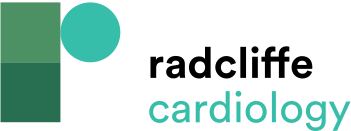 Figure 1: 12-lead Electrocardiogram of a Ventricular Tachycardia Demonstrating Interval and  Morphology Criteria
Citation: Arrhythmia & Electrophysiology Review 2012;1(1):39–45
https://doi.org/10.15420/aer.2012.1.39
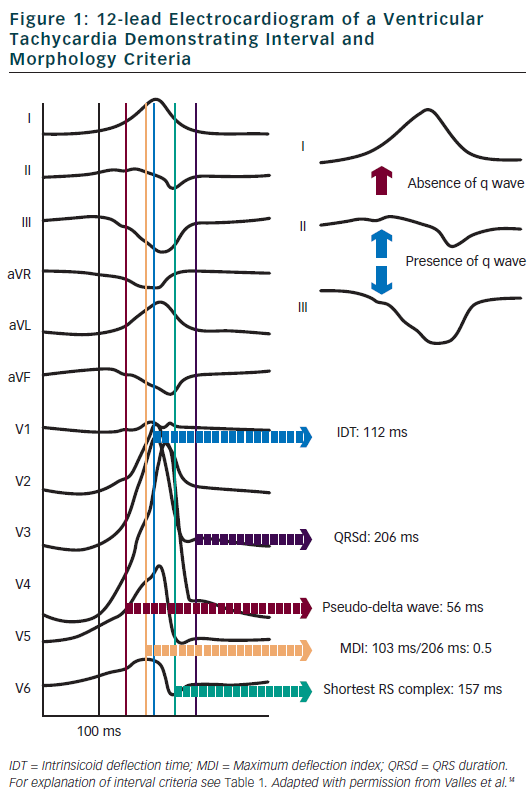